Canadian Oil & Gas Production
Impact of Russia – Ukraine War October 2022
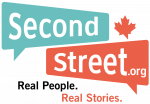 2022-10-04
45 915-008
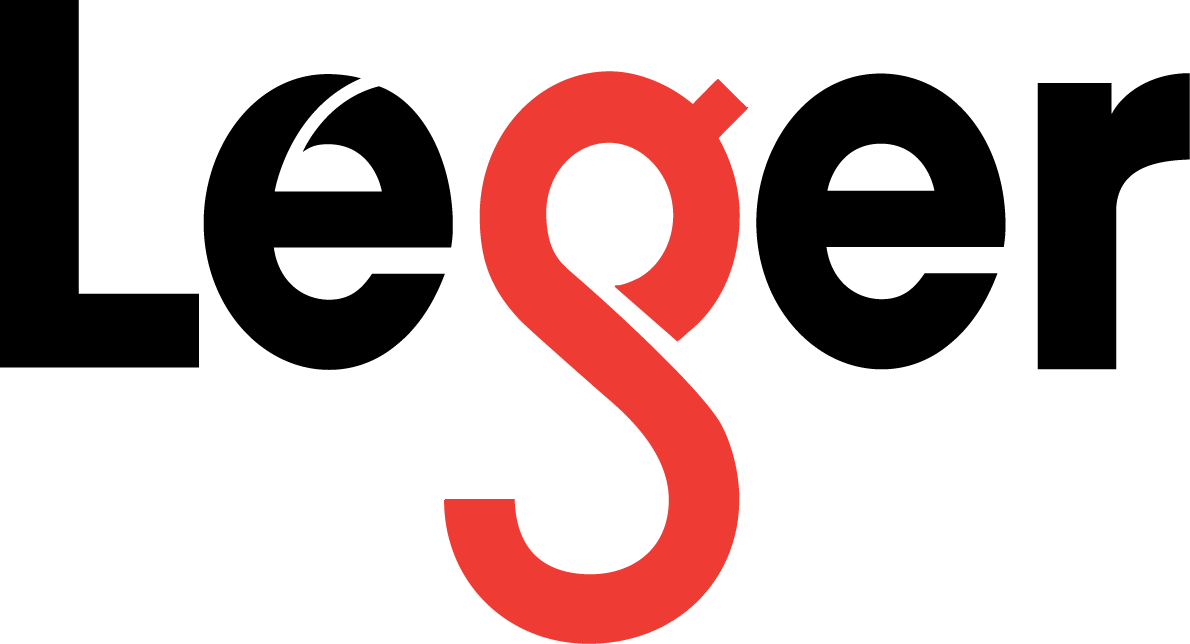 METHODOLOGY
Methodology
Study Population
Canadian residents, aged 18 and older.

Data Collection
A total of n=1535 online surveys were conducted via Leger’s online LEO panel.
Interviews were conducted from September 30 to October 2, 2022.

Statistical Analysis
As a non-probability online survey, a margin of error is technically not to be reported.
If the data were collected through a probability sample, the margin of error would be (n=1535) ±2.5%, 19 times out of 20.
Using data from the 2021 Census, results were weighted according to age, gender, and region in order to ensure a representative sample of the population.
The numbers presented have been rounded to the nearest whole number. However, raw values were used to calculate the sums presented and therefore may not correspond to the manual addition of these numbers.
4
DETAILED RESULTS
Over 7 in 10 Canadians support increasing Canada’s oil & gas production to reduce world’s dependence on Russia
October 2022
Total Support: 72%
Canada increasing oil & Gas production to substitute Russian Export
Total Oppose: 13%
March 2022
Total Support: 78%
Total Oppose: 10%
Q1. One way Vladimir Putin has paid for his invasion of Ukraine is through selling Russia’s oil and gas resources to Europe, the United States, Canada and other countries. Do you support or oppose Canada developing and exporting more oil and natural gas resources so that the world can reduce how much it purchases from Russia?
Base = All respondents (n=1535)
Over half of Canadians agree Canada could help European Countries if the gov’t approved more gas production and pipelines
Base = All respondents (n=1535)
RESPONDENT PROFILE
RESPONDENT PROFILE - Canada
9
10
11